工作报告
苗楠楠
2018.01.11
1
GEM 膜孔内及其附近的电场分布（XY方向）
GEM1
GEM2
GEM2的Kapton编号
MSHKEY,0
SMRT,1
VSEL,S,VOLU,,1,3,2
ASLV,S
VMESH,ALL
VSEL,S,VOLU,,6,19,13
ASLV,S
VMESH,ALL
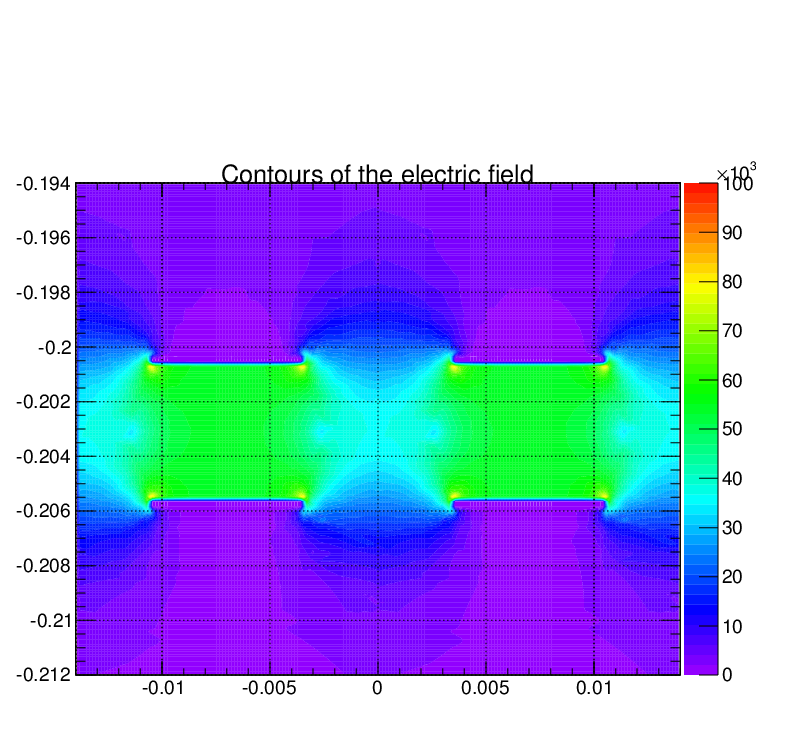 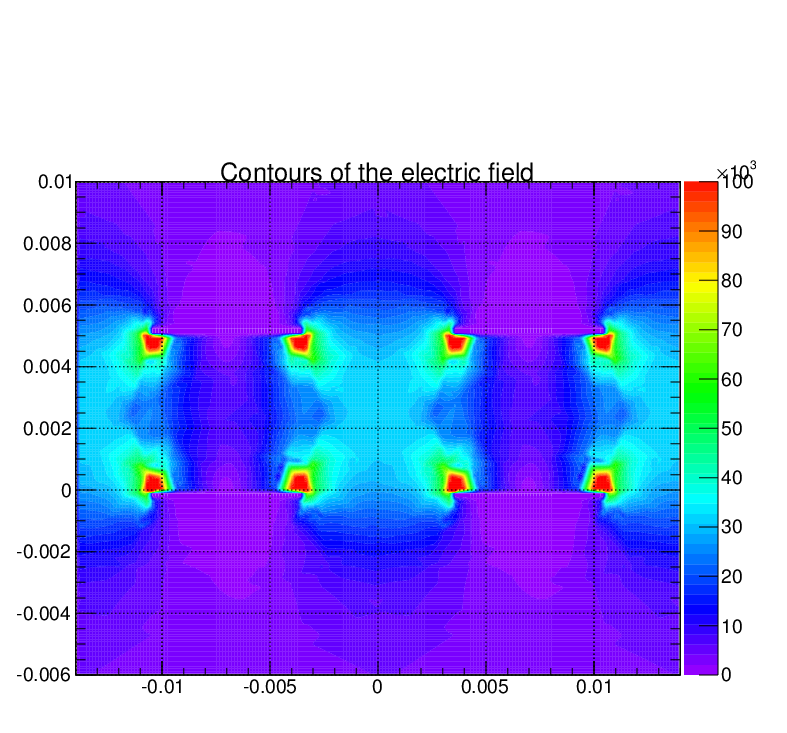 270V
GEM3的Kapton编号
270V
270V
Cathode
GAS编号
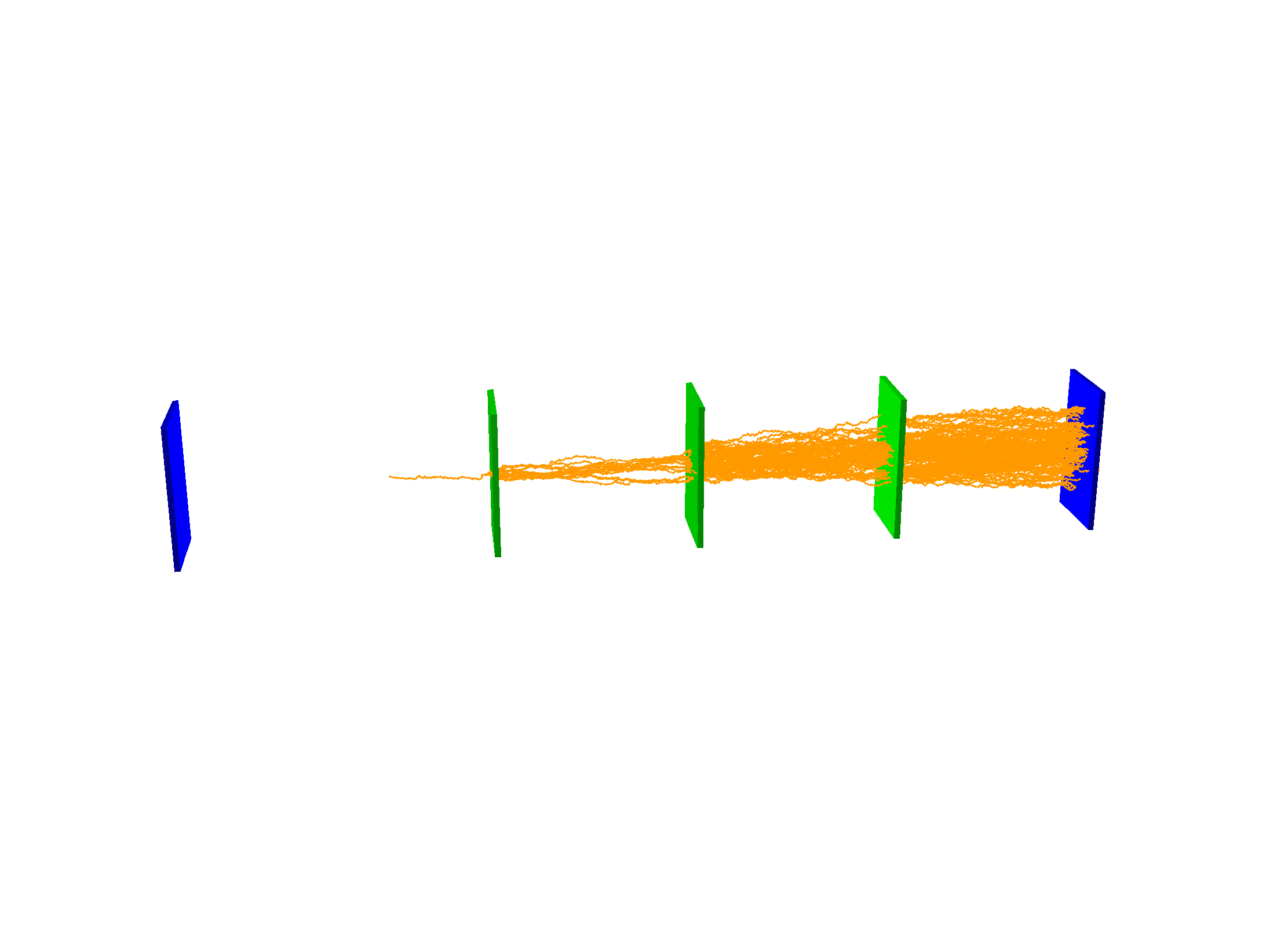 5mm
1.5kV/cm
GEM1的Kapton编号
ANSYS网格划分方式：
0V
Gem foil 1
GEM3
2mm
3kV/cm
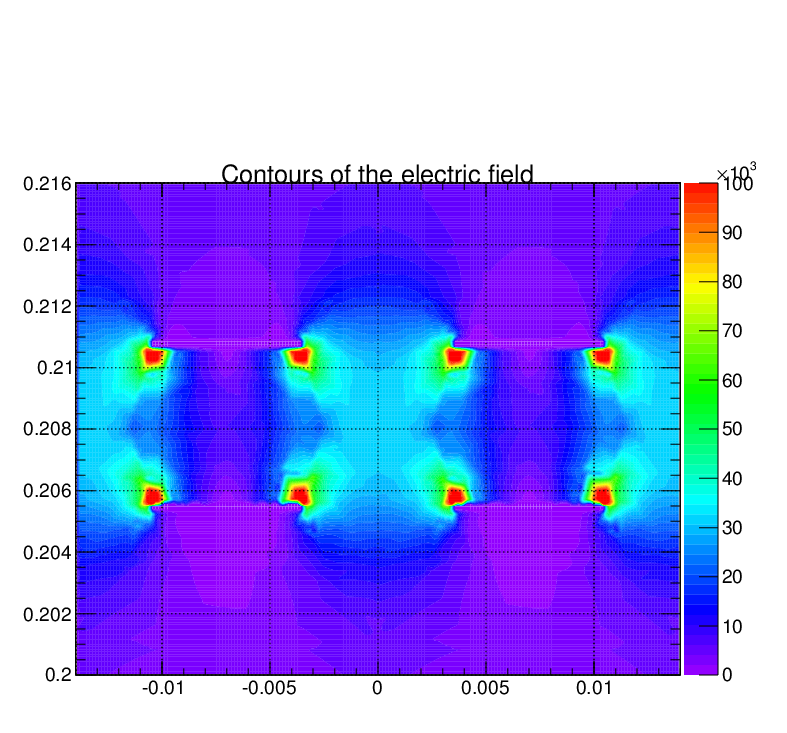 Gem foil 2
750V
2mm
1020V
3kV/cm
疑问：为什么GEM1的电场与GEM2和GEM3的不一样？
Gem foil 3
1620V
2mm
5kV/cm
1890V
Anode
2490V
2760V
3760V
2
GEM1
GEM2
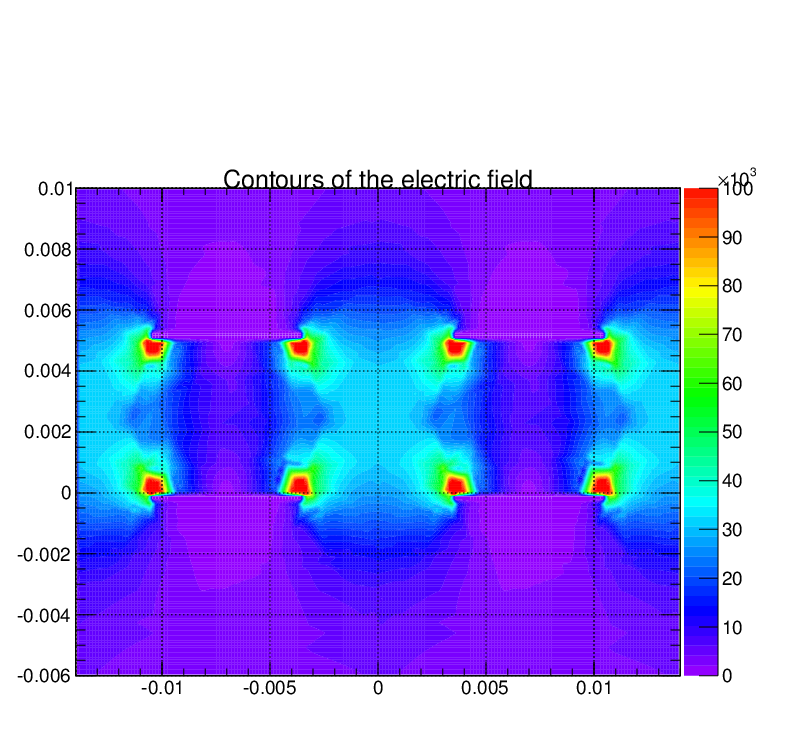 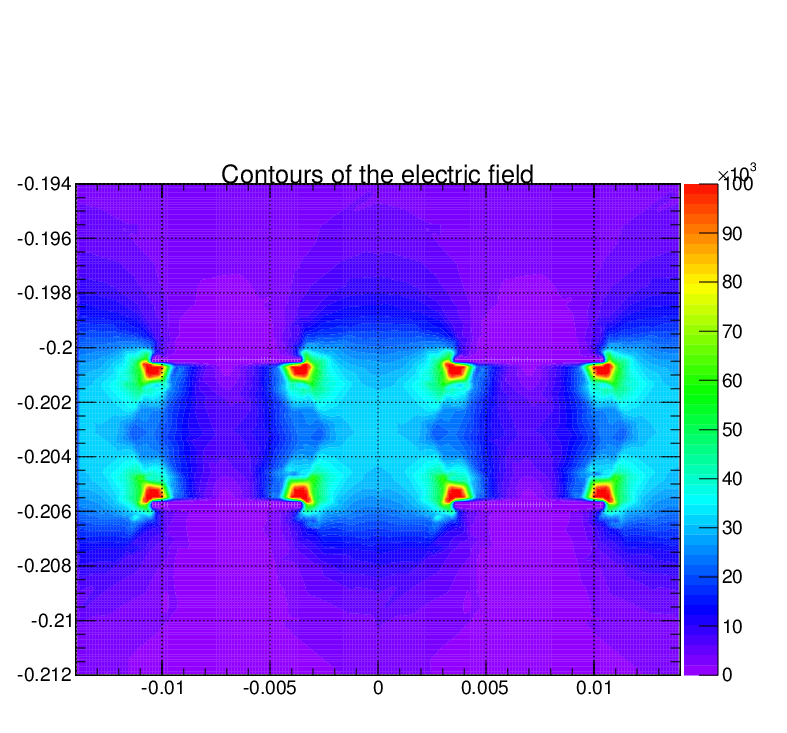 GEM2的Kapton编号
MSHKEY,0
SMRT,1
VSEL,S,VOLU,,1,3,2
ASLV,S
VMESH,ALL
VSEL,S,VOLU,,6,19,13
ASLV,S
VMESH,ALL
网格划分改变
MSHKEY,0
SMRT,1
VSEL,S,VOLU,,1,3,2
ASLV,S
VMESH,ALL
VSEL,S,VOLU,,6
ASLV,S
VMESH,ALL
VSEL,S,VOLU,,19
ASLV,S
VMESH,ALL
GEM3的Kapton编号
GAS编号
GEM3
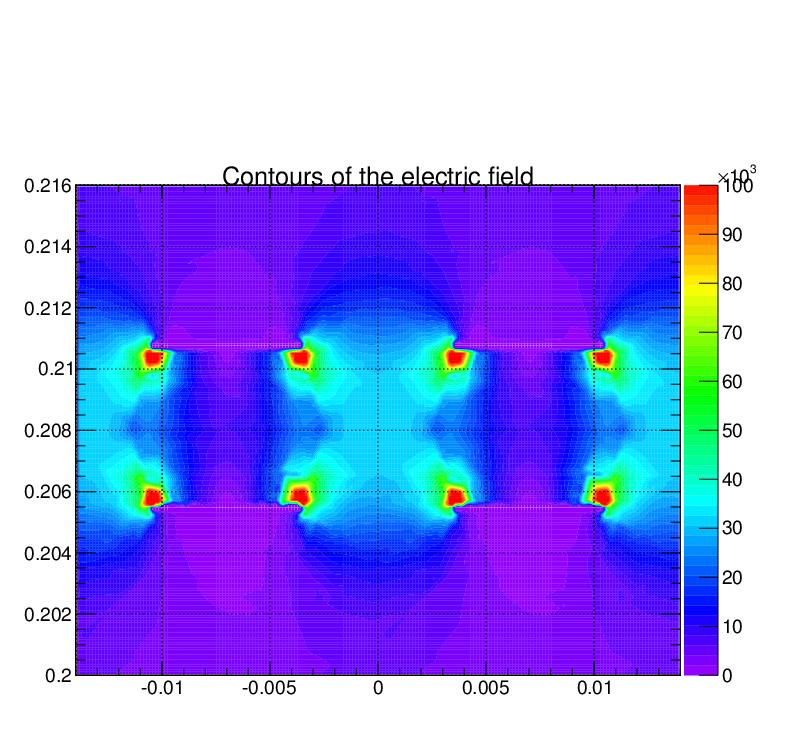 GEM1的Kapton编号
改变网格划分方式之后，三层的电场看起来比较一致。
3
Polya Distribution :
number of original electrons (20k)
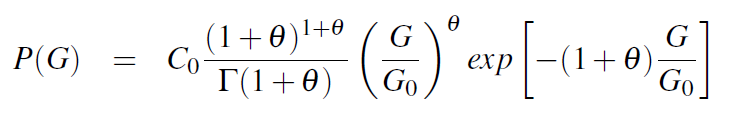 t = NT / NOrig
第二页网格划分方式
number of multiplied electrons which can leave the gem foil
Cathode
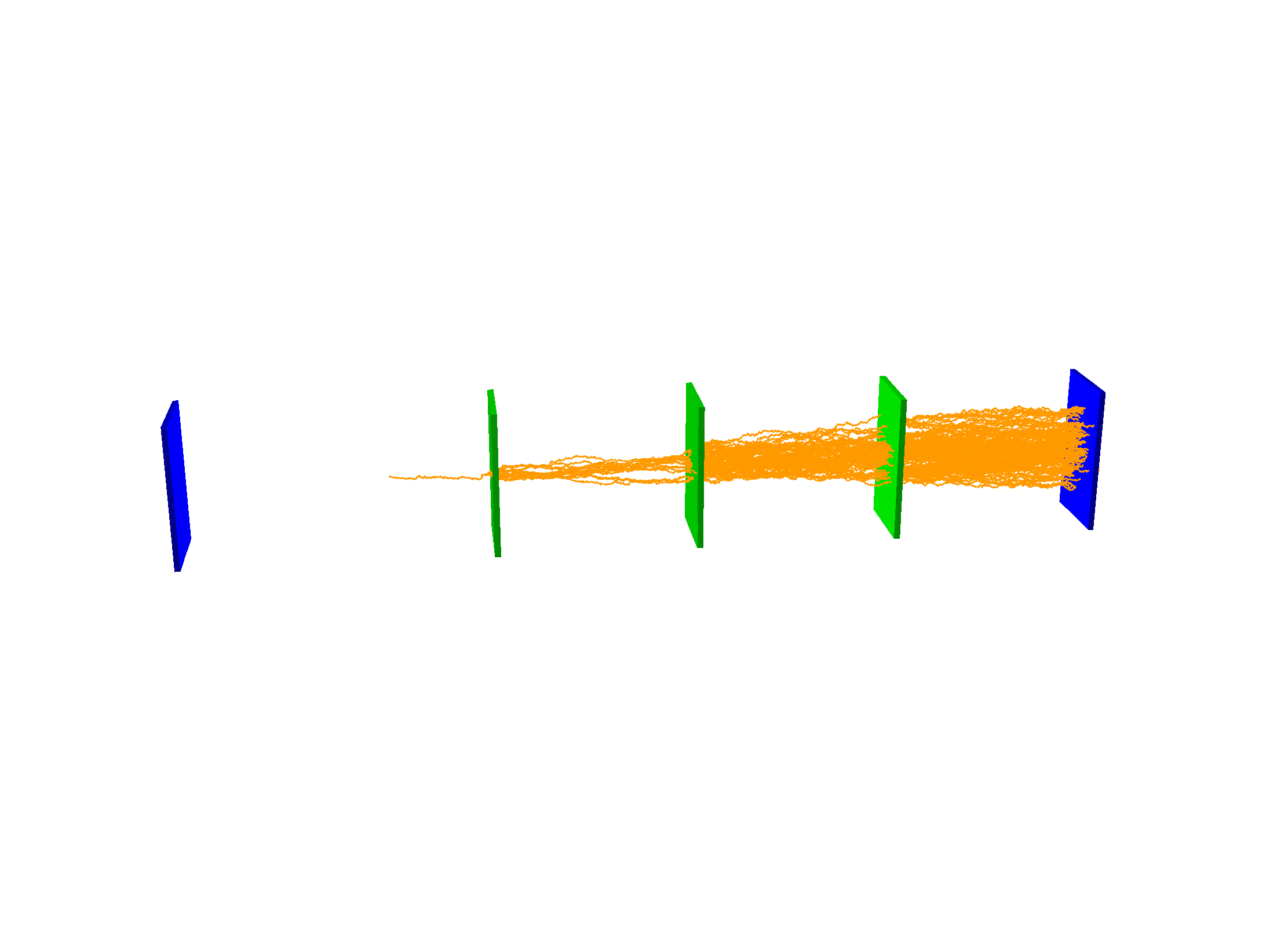 更改后的电压设置
5mm
1.5kV/cm
Lia的电压设置
NOrig
0V
0V
Gem foil 1
2mm
3kV/cm
Gem foil 2
750V
1000V
2mm
1020V
3kV/cm
1270V
Gem foil 3
1620V
1870V
2mm
5kV/cm
更改后的Lia的ANSYS文件
1890V
150mm
2140V
Anode
2490V
2740V
NG
3130V
2760V
3760V
3760V
4
第二页网格划分方式
第三页网格划分方式
5